Удивительный транспорт
Иванова И.Н.
ГБОУ СОШ №26 Невского района
Санкт-Петербурга
  2014
Жил-был художник один…
Леонардо да Винчи
   (15 век )  
    Он был выдающимся художником, инженером , архитектором  и  механиком.
Его самые известные картины: «Мона Лиза»,  «Мадонна  с горностаем»
Летательный аппарат
Леонардо да Винчи изучал
полет птиц, их взлет и приземление.
Воздушный транспорт
Воздушный транспорт
Наземный транспорт
Космический транспорт
Водный транспорт
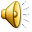 Подводный транспорт
Транспорт прошлого и настоящего
19 век
21 век
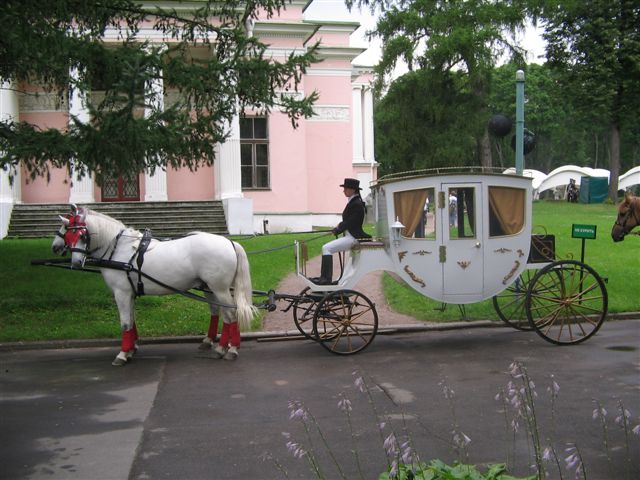 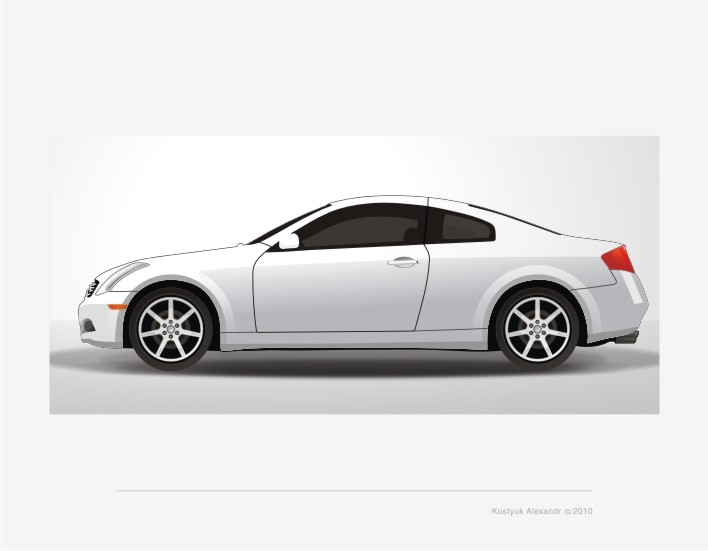 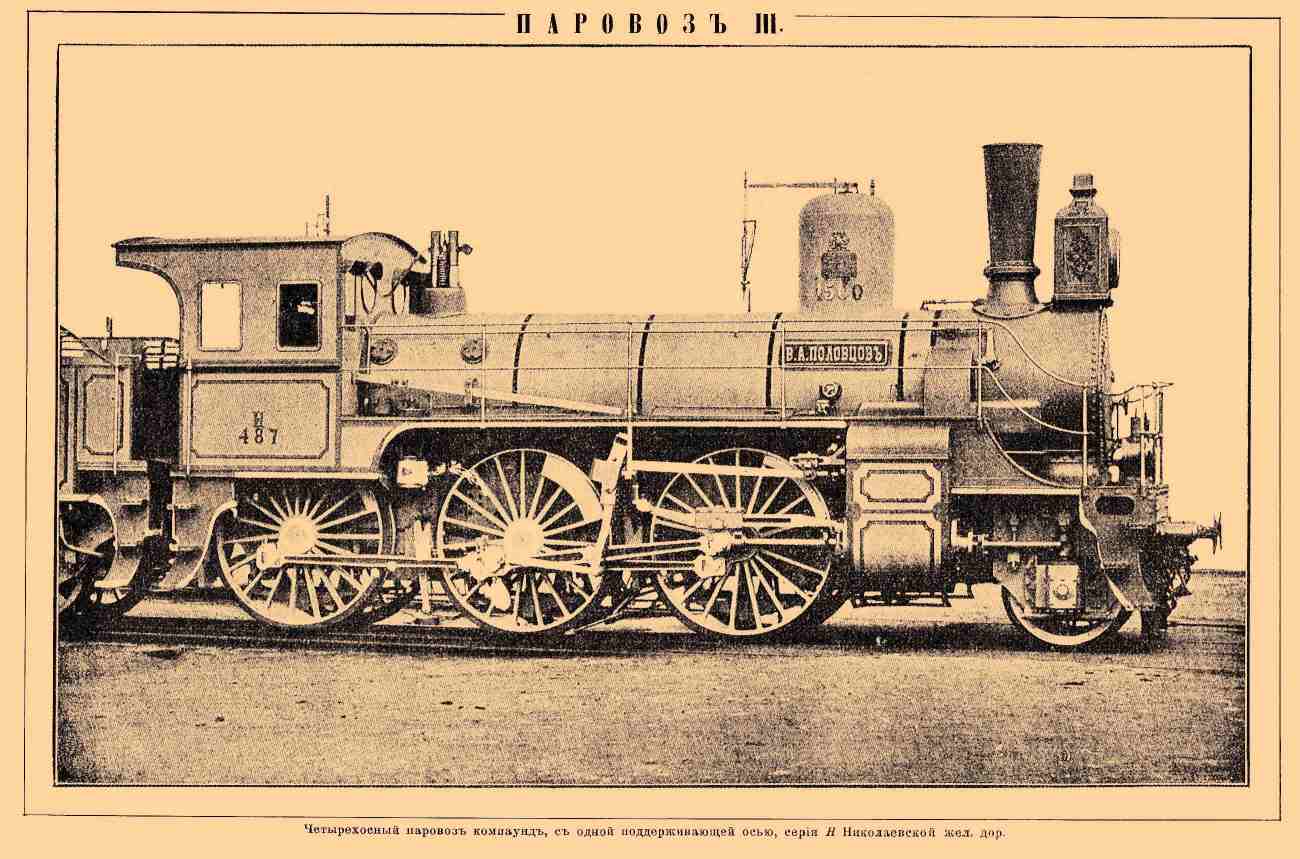 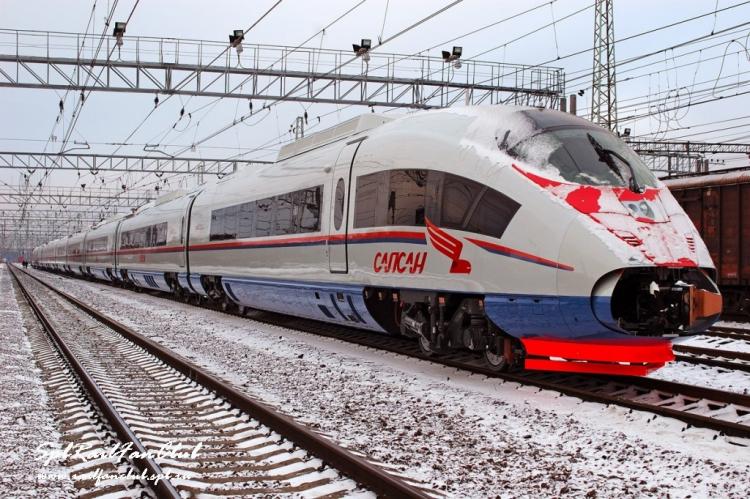 Транспорт прошлого и настоящего
21  век
19 век
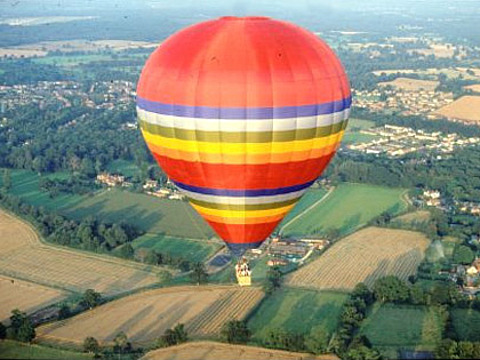 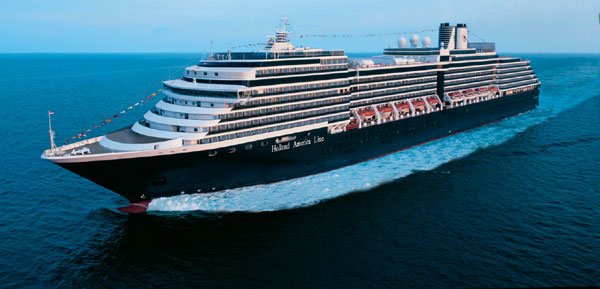 Как это делают
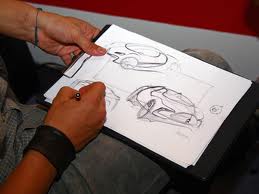 Дизайнер украшает машину . Делает ее комфортной, нарядной.(красота)
Художник придумывает форму в зависимости от
назначения 
  (польза)
Инженер-конструктор разрабатывает чертежи для изготовления машины (прочность)
Вывод: мудрая природа и  фантазия человека помогают придумывать и  изобретать современные машины и транспорт будущего